Climate change amendments – implications for water projects.
David Allen, Partner
Frances Wedde, Special Counsel
October 2022
Overview
Climate Change Response (Zero Carbon) Amendment Act 2019

Resource Management Amendment Act 2020 

RM reform 

Three Waters reform 

Implications for water projects
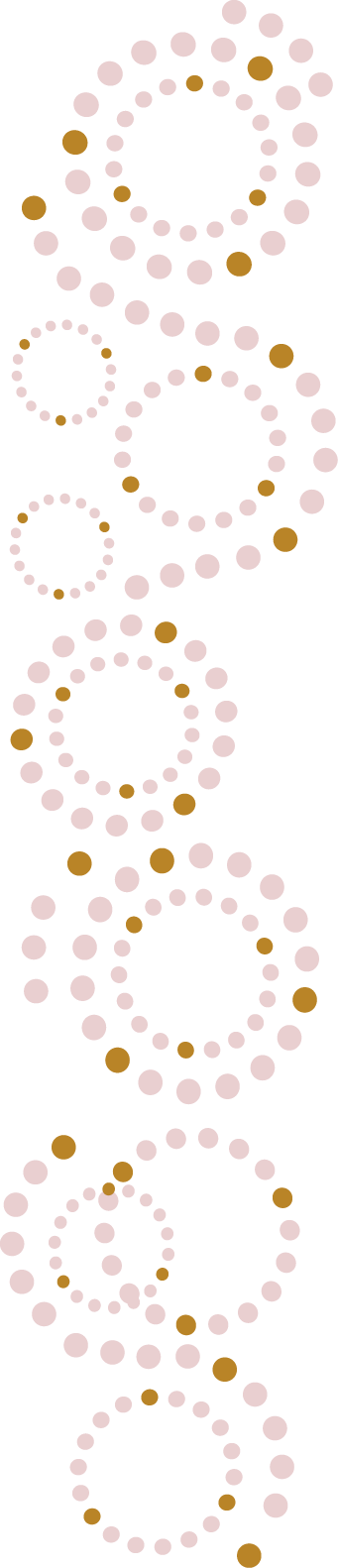 Zero Carbon Act
Zero Carbon Act
Amends the Climate Change Response Act 2002
Emissions reduction:
Sets a new emissions reduction target - all GHGs (except biogenic methane) to net zero by 2050
Minister to set emissions budgets
Minister to make emissions reduction plans
Adaptation:
National climate change risk assessment
National adaptation plan
Establishes Climate Change Commission
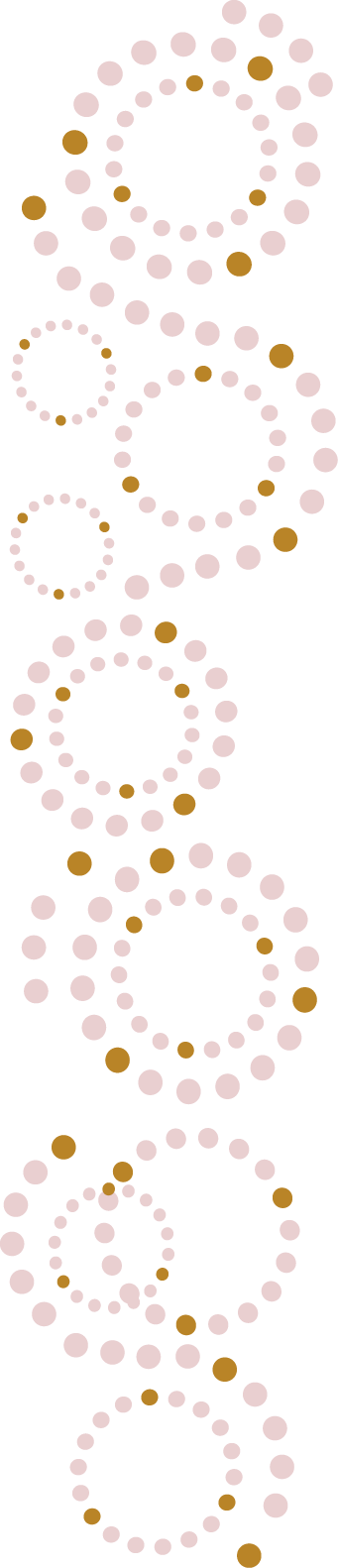 Resource Management Amendment Act 2020
Resource Management Amendment Act 2020
Resource Management Amendment Act 2020
Genesis Power Ltd v Greenpeace New Zealand Inc
“There are sound reasons why the emission of GHGs should be subject to national, and not regional, regulation and control. Regional regulation would put heavy resource demands on regional government but produce results which would not be commensurate with the effort involved. The effects of GHG emissions are not of a regional character. If regions adopt different standards, this would encourage selective behaviour, with projects being set up in regions which offered the least restrictions and with no net gain to the wider environment to which climate change is relevant. Further, given New Zealand's comparatively low contribution to worldwide GHG emissions and the infinitesimal contribution which any particular project could make, there could be no demonstrable linkage between GHG emissions associated with any particular project and climate change generally.”
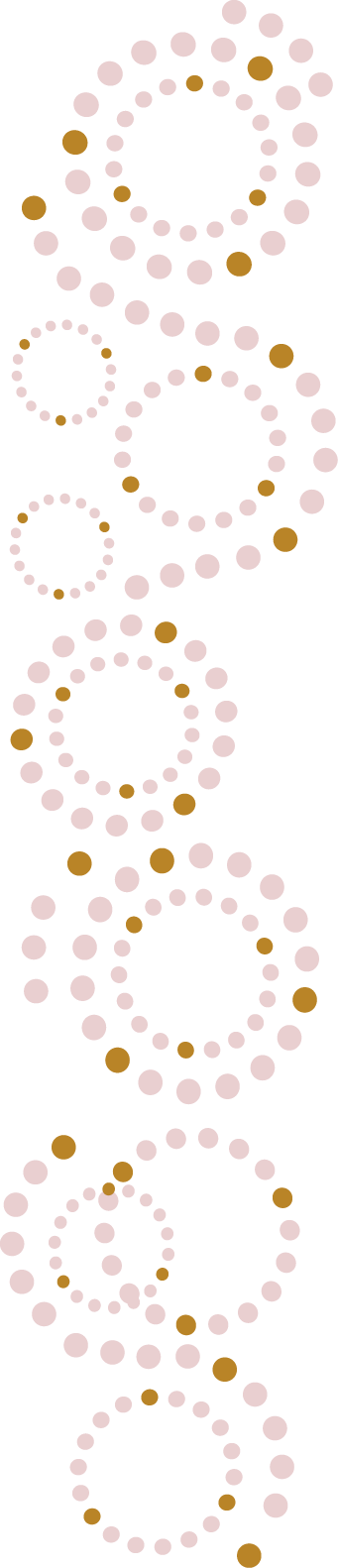 RM reform
RM reform
Select Committee Report on the Natural and Built Environments Bill recommends:

The national planning framework and all plans must provide for the following environmental outcome:
	
	in relation to climate change and natural hazards,--
	(i) reduced greenhouse gas emissions, including by low-emission urban form and increased 	utilisation of renewable energy:
	(ii) increased removal of greenhouse gases from the atmosphere:
	(iii) reduced risks arising from, and better resilience of the environment to, natural hazards and 	the effects of climate change:

Placeholder for the links between the NBEA and CCRA.
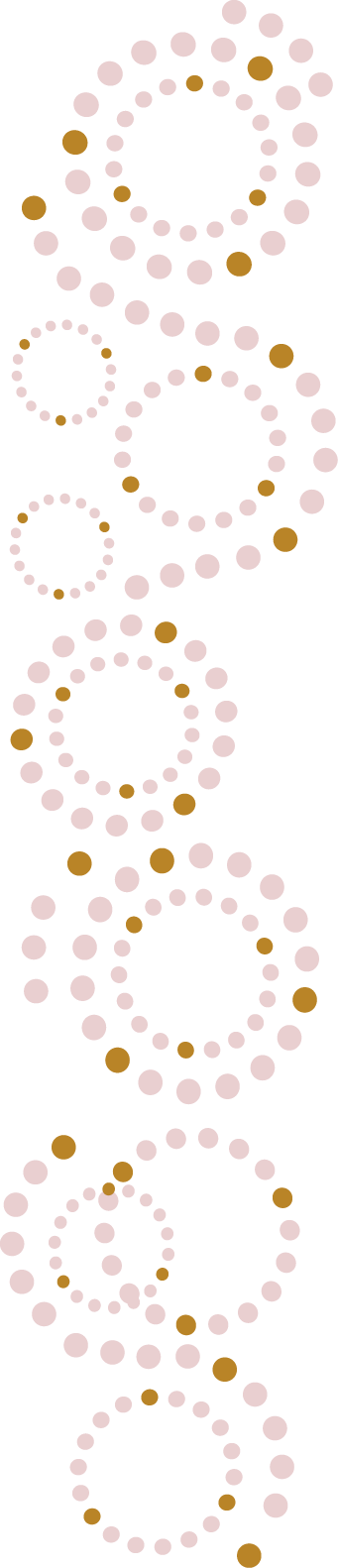 Three waters reform
Three waters reform
Water Services Entities Bill (introduced June 2022):
WSEs’ objectives include “to deliver water services in a sustainable and resilient manner that seeks to mitigate the effects of climate change and natural hazards.”
GPS may include Government’s expectations as to outcomes sought in the area of climate change mitigation and adaptation.
WSEs must give effect to GPS direction.
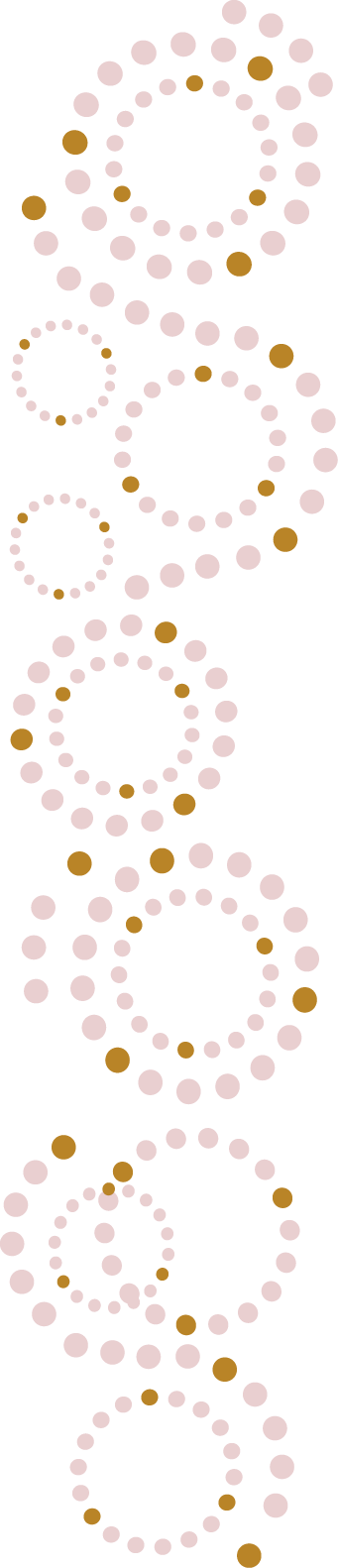 Implications for water projects
Implications – Why does it matter?
To date little external scrutiny of GHG emissions for projects and no direct process for challenge beyond the High Court
But potential now for direct external scrutiny, assessment and imposition of conditions and ability for submitters to challenge and appeal
RMA amendments will fundamentally alter the planning for, and consenting of, new Three Waters projects in New Zealand
GHG emission reductions may be included in RMA planning processes over time, including through rules
GHG emissions may be assessed in consenting (and reconsenting processes)
No national level guidance or policy for RMA decision-makers beyond the Emissions Reduction Plan and the National Adaptation Strategy 
Note: adaption already a relevant RMA matter
How will GHG emissions be assessed in planning?
With no specific RMA guidance each council left to go it alone
What may it look like at a planning level?  Greater Wellington Regional Council an early adopter:
“Greenhouse gas emissions must be reduced significantly, immediately, and rapidly.”
Series of objectives and policies relevant to Three Waters including:
Prioritising greenhouse gas emissions reduction over offsetting
Encourage whole of life carbon emission assessment
Climate resilient urban areas
Equity and inclusiveness
Water supply planning for climate change and urban development
How will GHG emissions be assessed in consenting?
No specific RMA guidance so each individual decision-maker forced to go it alone (at least until council planning documents are prepared)
Section 104 (and s171) of the RMA:
Potentially an effect to be avoided, remedied or mitigated but:
land consent v air consent questions
issues as to the level and actual effect and causation
Consideration of relevant policy and planning provisions
Relevant documents outside the RMA as an ‘other matter’, such as the ERP and the NAP
What may be involved (project GHG emissions)?
Need to assess and consider relevant planning and policy documents, including the ERP and NAP, and alignment to them and relevant council policy documents 
Need to be clear as to the context of the project as that will set the scene and the scope and may require a wider network approach (for example I&I) or other parts of a programme that will deliver GHG reductions / affect options
May require a baseline (new infrastructure industry best practice, for existing infrastructure industry estimates or potentially actual measurements) 
Need to identify (and possibly quantify) the whole of life sources of GHG emissions covering embodied carbon (capital emissions) and operational emissions
What may be involved (project GHG emissions)? (cont)
Need to undertake analysis, proportionate to the scale and significance of the project, as to the ‘whole of life’ GHG emissions 
Need clear, justifiable, methodologies and standards
May require a qualitative or quantitative (or combo) assessment (possibly by an expert)
Need to factor GHG emissions into option / alternative assessments and explain what decisions were made and why
Need to be clear of the cost implications and equity issues
Need to factor in Te Mana o Te Wai and mātauranga Māori in conjunction with mana whenua
Ensure no double counting and be clear on where emissions are assessed
May need to consider mitigation, offsetting or compensation
Alignment with LGA processes
LGA provides broad wellbeing functions on councils
ZCA s.5ZN provides that the 2050 GHG target, emissions budget and the ERP may be taken into account when exercising a public power/function/duty
As already mentioned council policies and processes can:
provide important context and oversight
provide direction as to outcomes / reductions / approaches
support planning and consenting processes
Business case approaches are not uncommon for larger programmes and climate change is already (or needs to be) factored in
LTP processes and funding implications (Infrastructure Strategies and Asset Management Plans)
Can have much broader implication than the RMA
Three Waters transition period
RMA policies, plans, practices and methods being developed– by July 2024 will be established practices – need an integrated planning and policy approach with the RMA, the new NBEA regime and Three Waters reform
With no national guidance each council left to go it alone – likely to add complexity and cost to WSEs in the future
Councils need to act now, but transitional period ‘controls’ through DIA – risk of slowing/complicating delivery and also contract risks if not accepted by the WSE (through the allocation schedule)
This amendment now adds:
another layer of complication when RMA reform is also ongoing which will include GHG emissions
additional demand on limited and stretched Three Water resources and capacity
Conclusion – practical tips
Be involved in relevant RMA policy and planning processes and be aware of LGA policies for your council and relevant national policy documents
Proactively plan a strategy for GHG emission reduction and analyse or assess GHG emission sources on a whole of life basis
Be clear on context and scale – including wider network / programme 
Be clear on the practical realities between new and existing infrastructure and focus on the big ticket items and the ‘easy wins’
Talk together, share resources and use common/consistent approaches – see for example Water New Zealand’s Navigating to Net Zero: Aotearoa’s Water Sector Low-Carbon Journey
Be innovative but be aware that creates uncertainty (such as under the RMA, for delivery/management/maintenance of new processes and for insurance of use of new materials)